МКДОУ «Детский сад №8 МО «Ахтубинский район»
ПРОЕКТ «РАЗВИТИЕ ТВОРЧЕСКИХ СПОСОБНОСТЕЙ У ДЕТЕЙ СРЕДНЕГО ДОШКОЛЬНОГО ВОЗРАСТА В ПРОЦЕССЕ ОЗНАКОМЛЕНИЯ С ФИЛИМОНОВСКОЙ РОСПИСЬЮ».
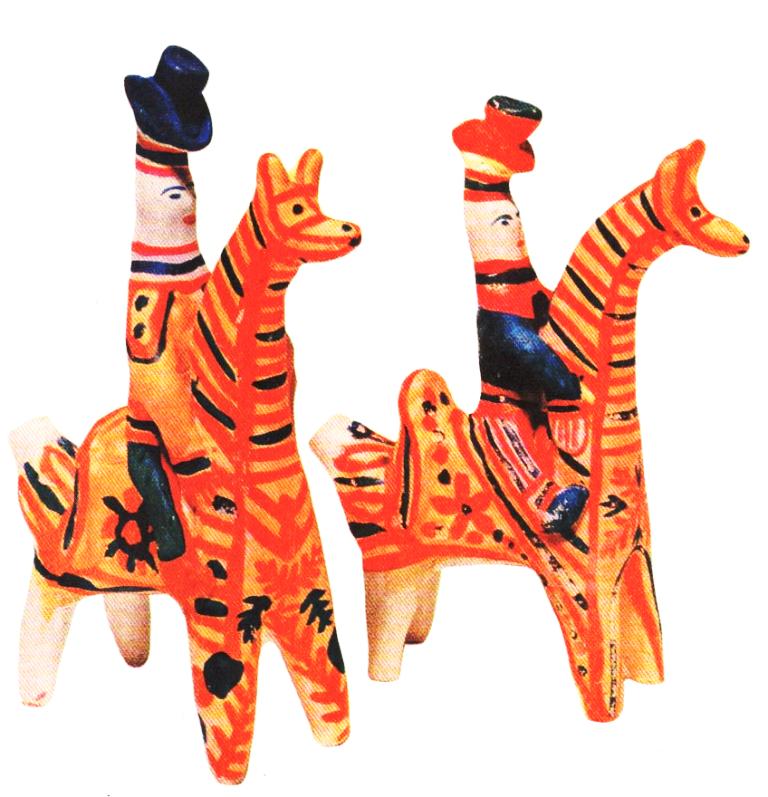 Воспитатели: Жевагина Е.П.
Коноплёва Е.С.
г.Ахтубинск 2022
Актуальность проекта. Одной из главных задач, стоящих перед современным обществом, является его духовное, нравственное возрождение, которое невозможно осуществить, не усваивая культурно-исторический опыт народа, создаваемый веками громадным количеством поколений и закрепленный в произведениях народного творчества.    Филимоновская роспись и филимоновская игрушка узнаваемы и сказочны одновременно, что очень важно для развития мышления и воображения дошкольников. Во время знакомства с игрушкой и ее историей, дошкольники прикасаются к культурному наследию своей страны, ее истокам, учатся любить свою родину, гордиться ее культурой.
ТИП ПРОЕКТА: творческо-познавательный.

ЦЕЛЬ ПРОЕКТА: формирование интереса к русской традиционной культуре, развитие творчества через изучение русского народного промысла – Филимоновской росписи.
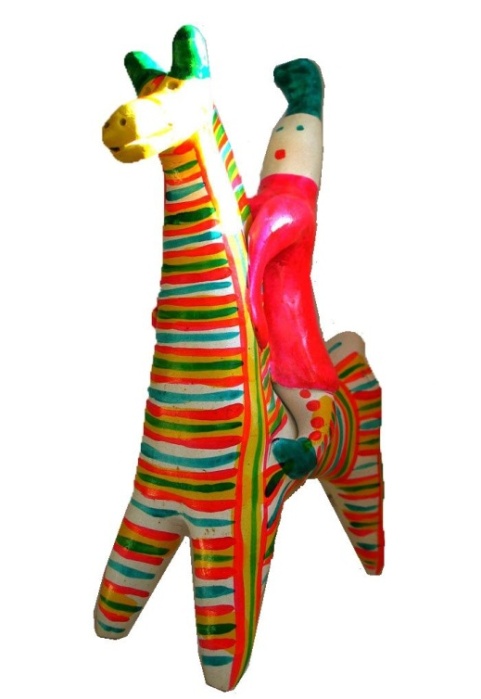 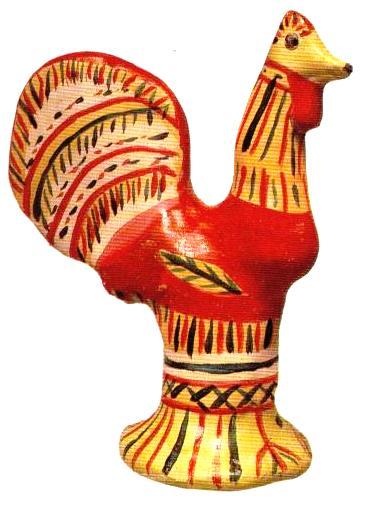 Задачи проекта:
1. Познакомить детей с историей возникновения игрушки  и особенностями русского народного промысла (форма, цвет, узор) .
2. Развивать творческие способности у детей, самостоятельность в создании задуманного образа.
3. Формировать у детей потребность получать новые знания об истории русских традиций.
4. Воспитывать эстетический вкус, интерес к изучению народных промыслов, любовь и уважение к труду народных мастеров-умельцев.
Этапы реализации проекта:
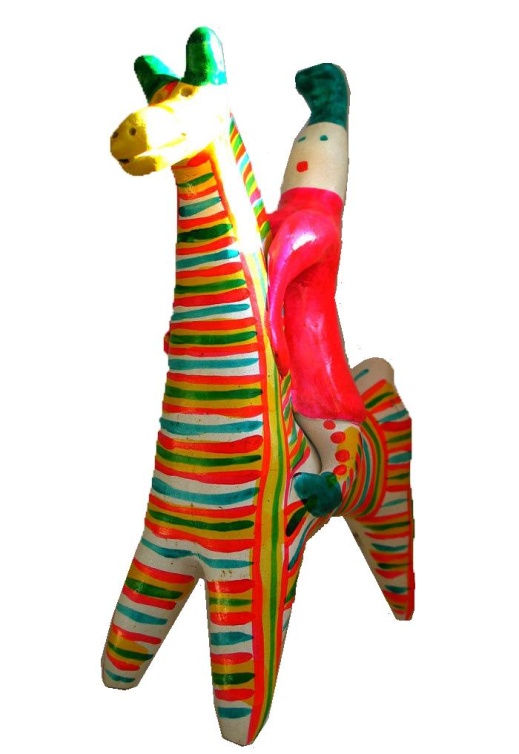 1 этап: Подготовительный
Изучение  методической литературы 
Подборка методического материала о филимоновской росписи
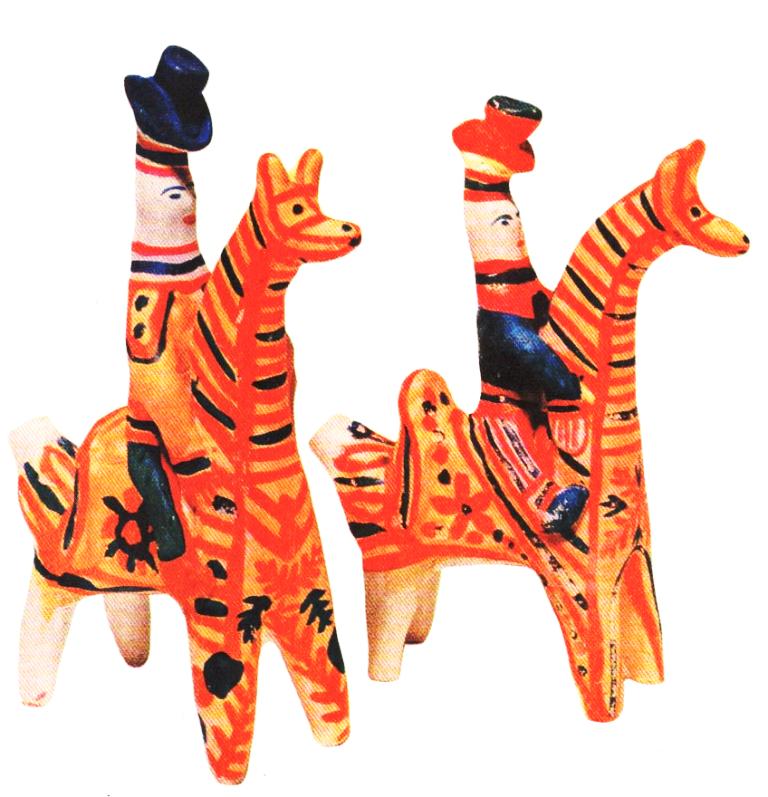 Беседа « Творчество филимоновских мастеров»
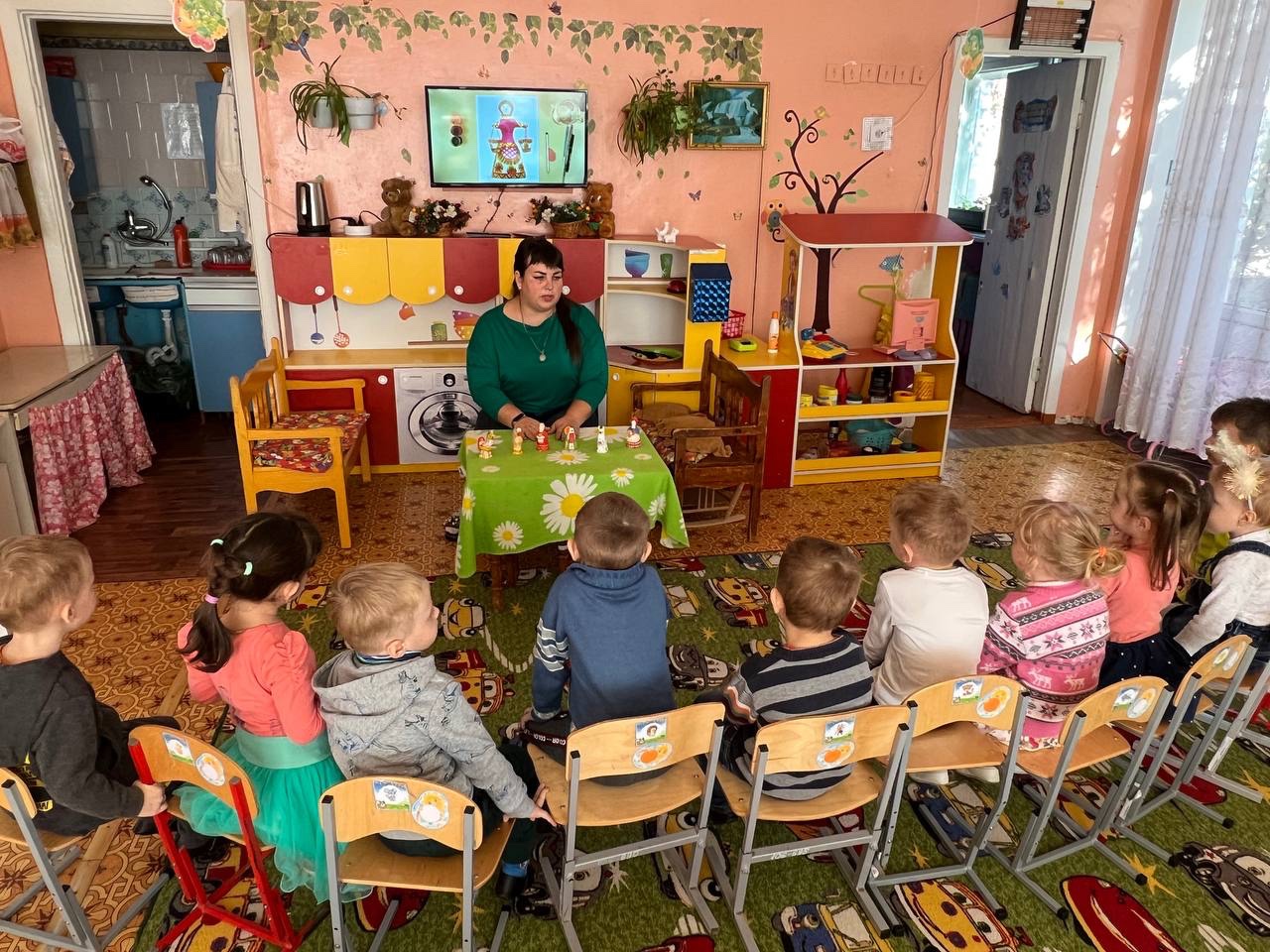 4.Просмотр видеоматериала   «В мастерской филимоновской игрушки»
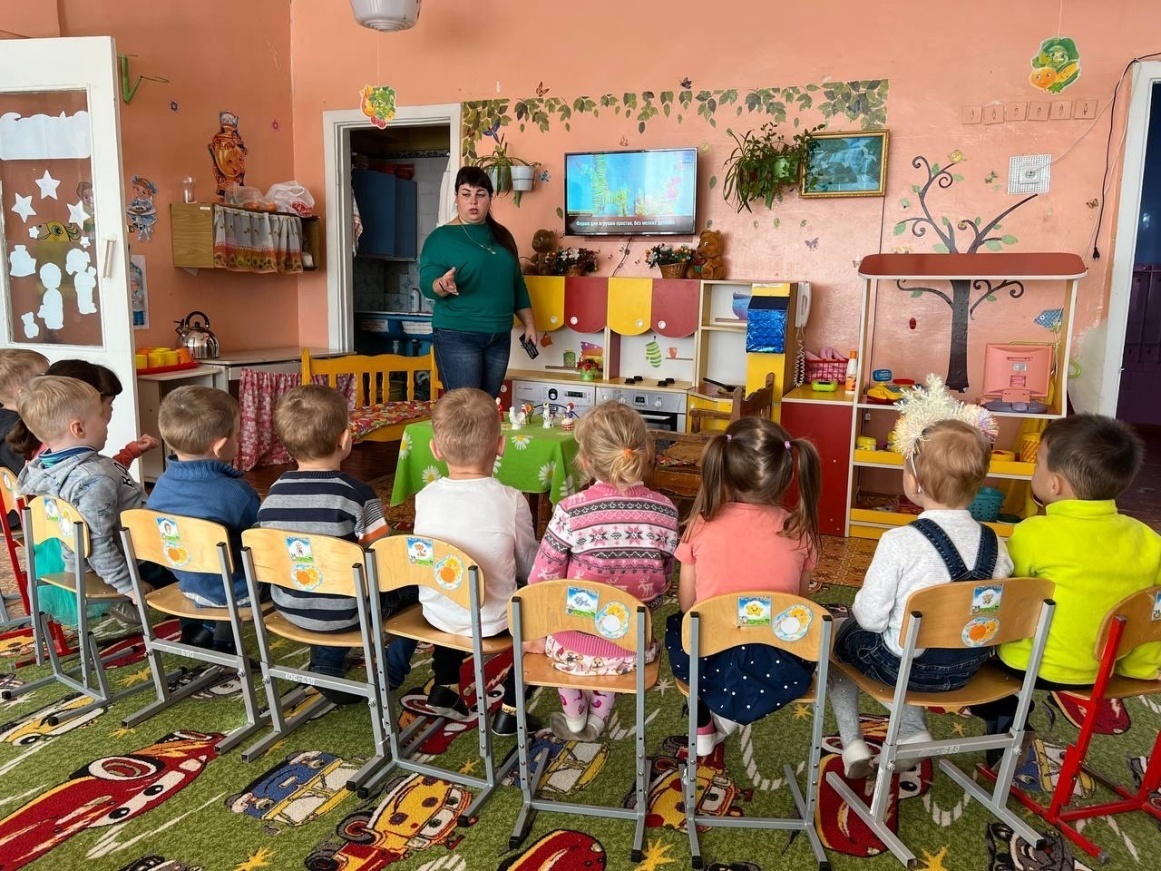 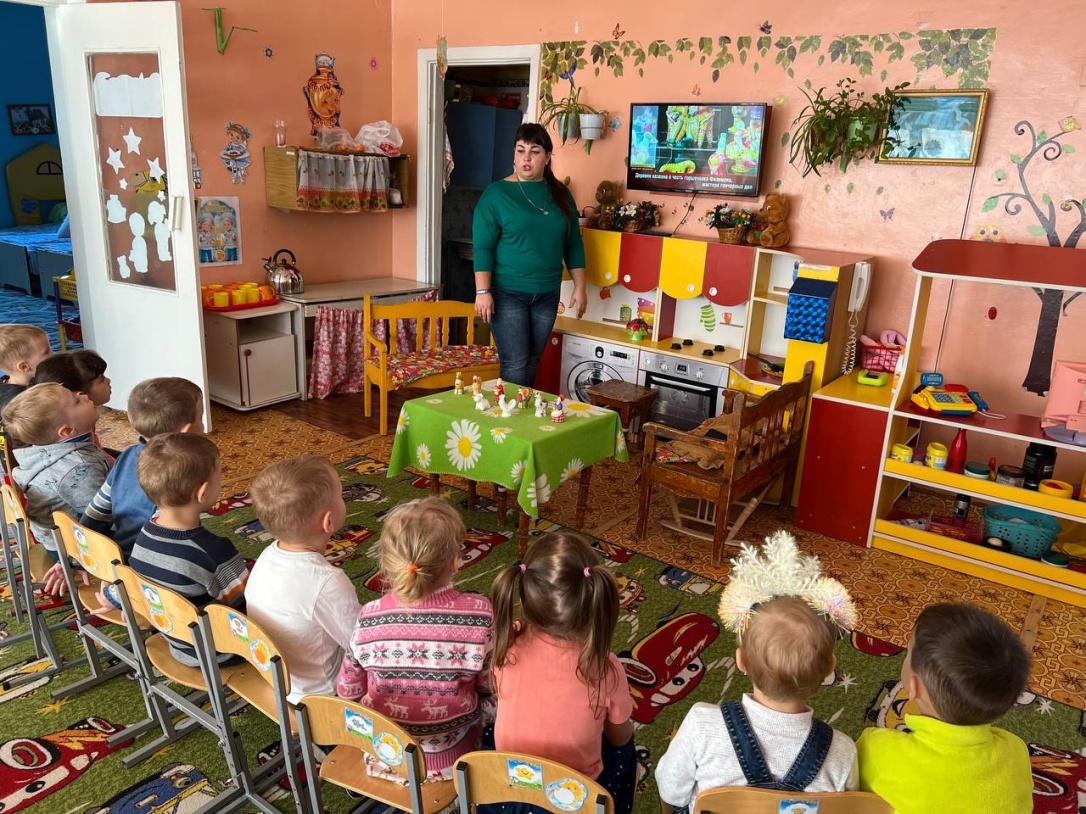 3. Рассматривание образцов филимоновской  росписи
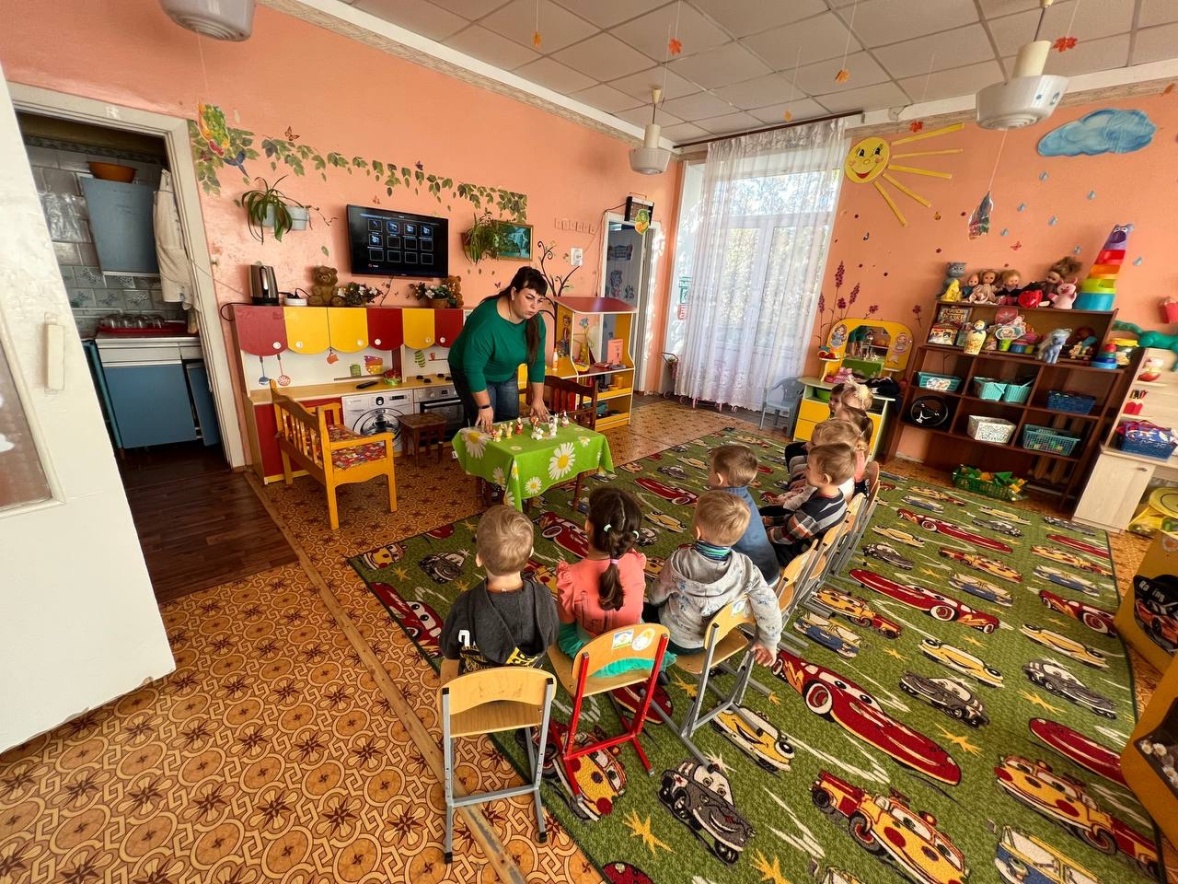 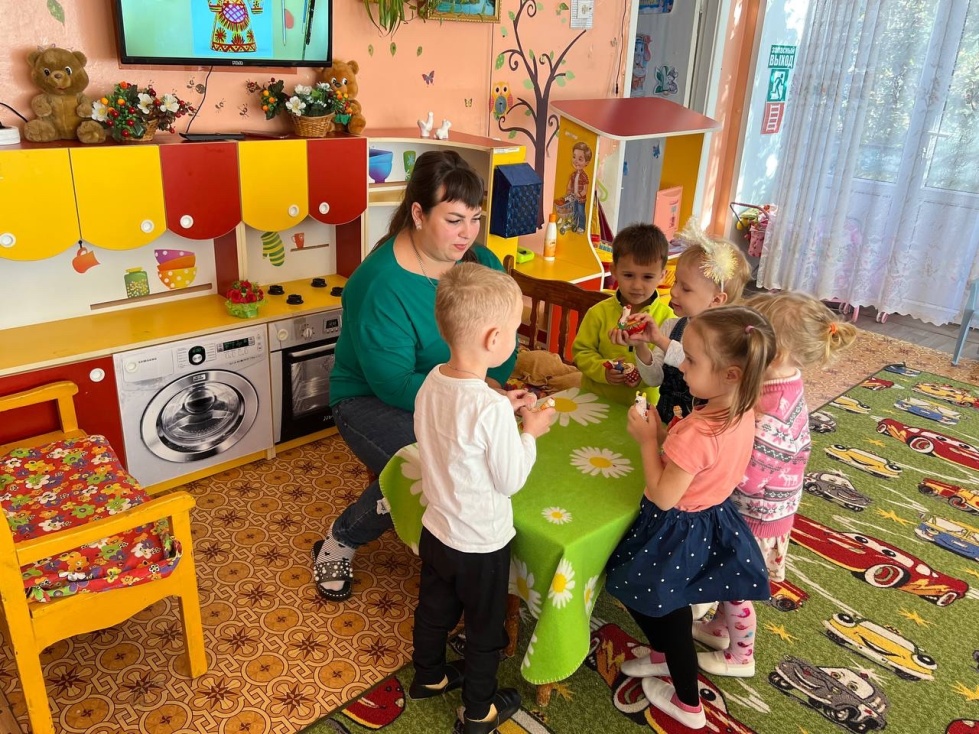 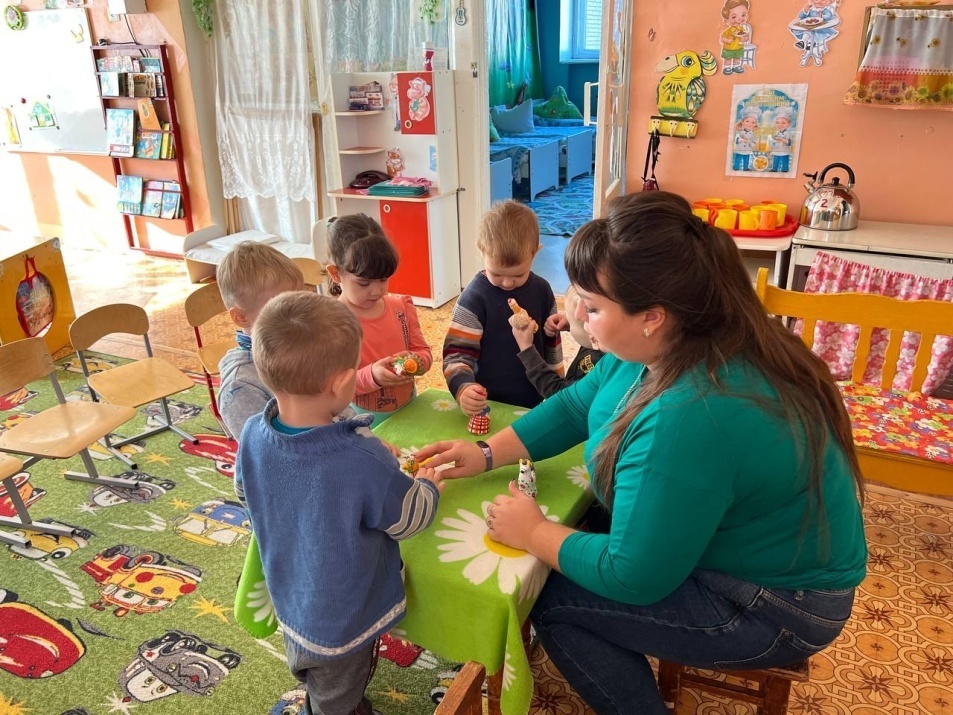 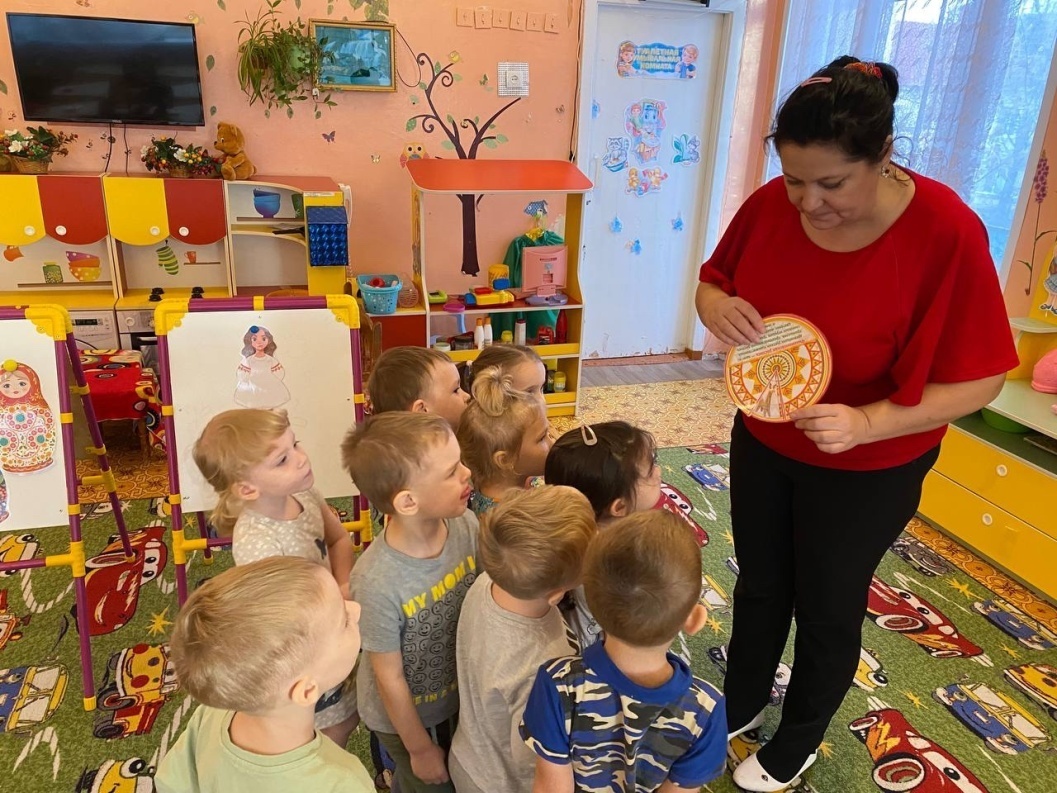 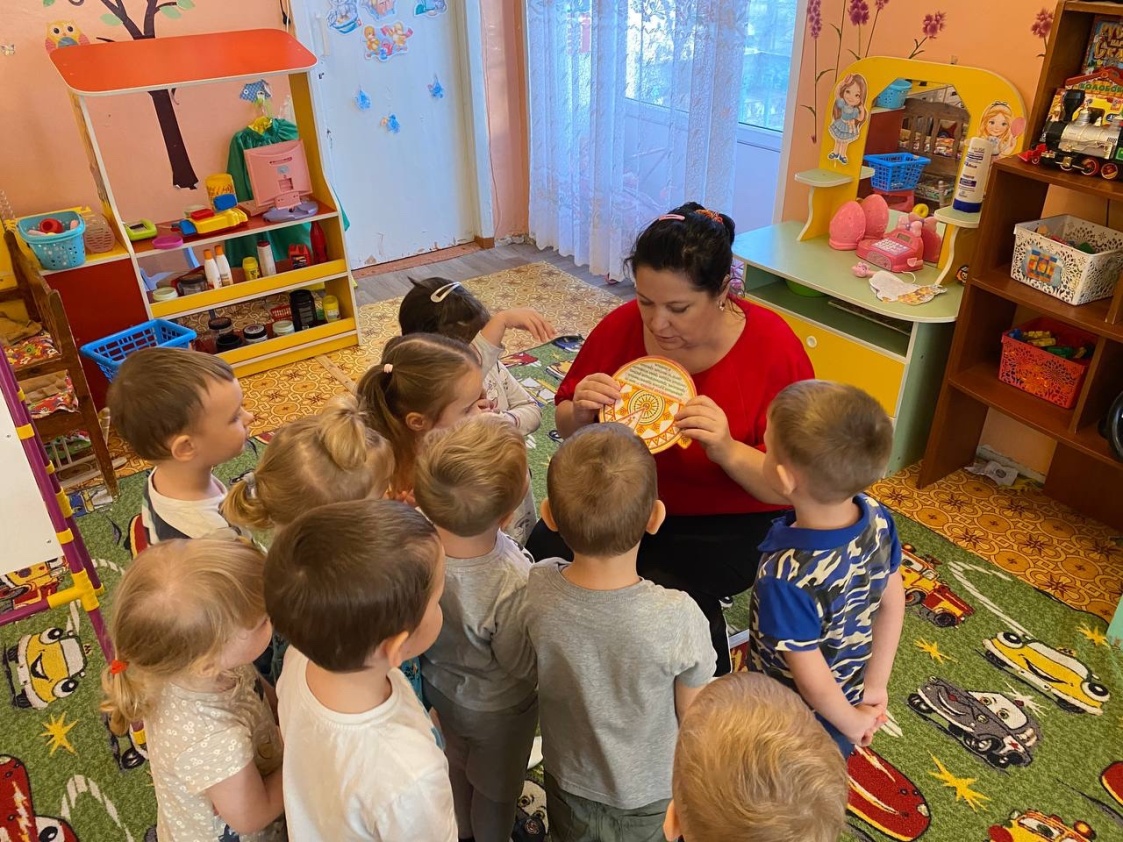 Собиранм пазлы ишрушек  с разными росписями
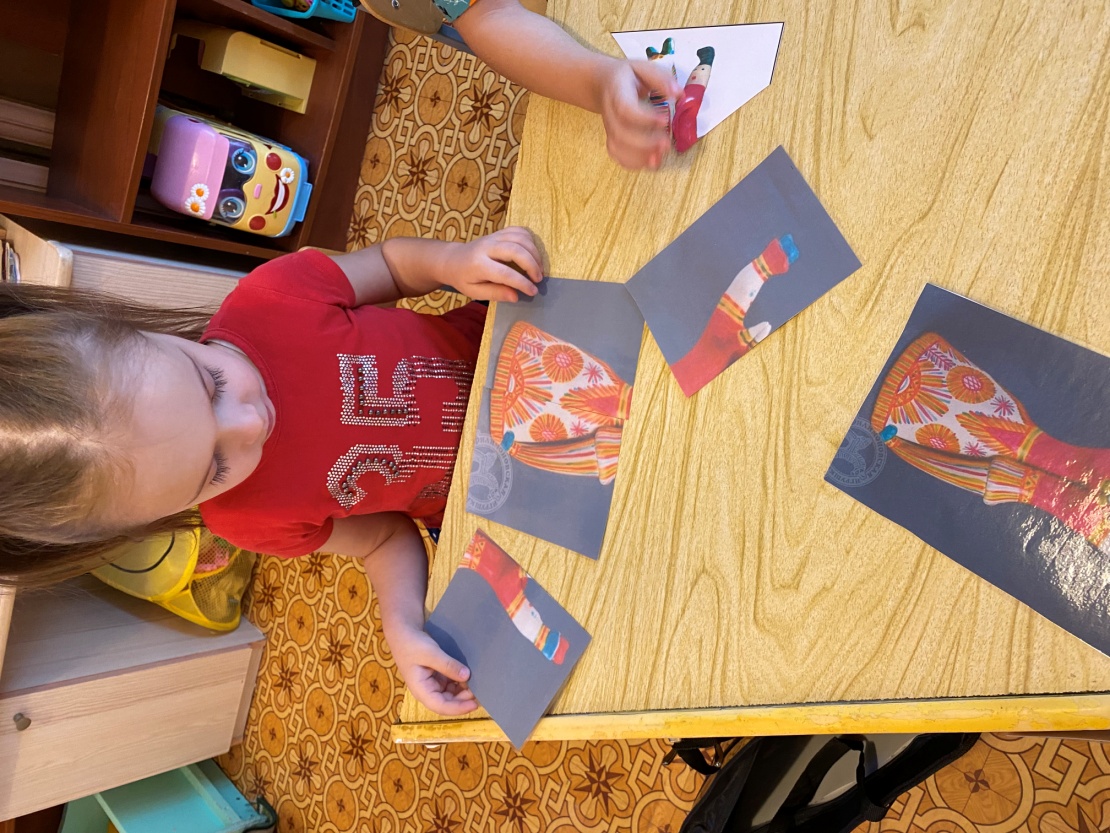 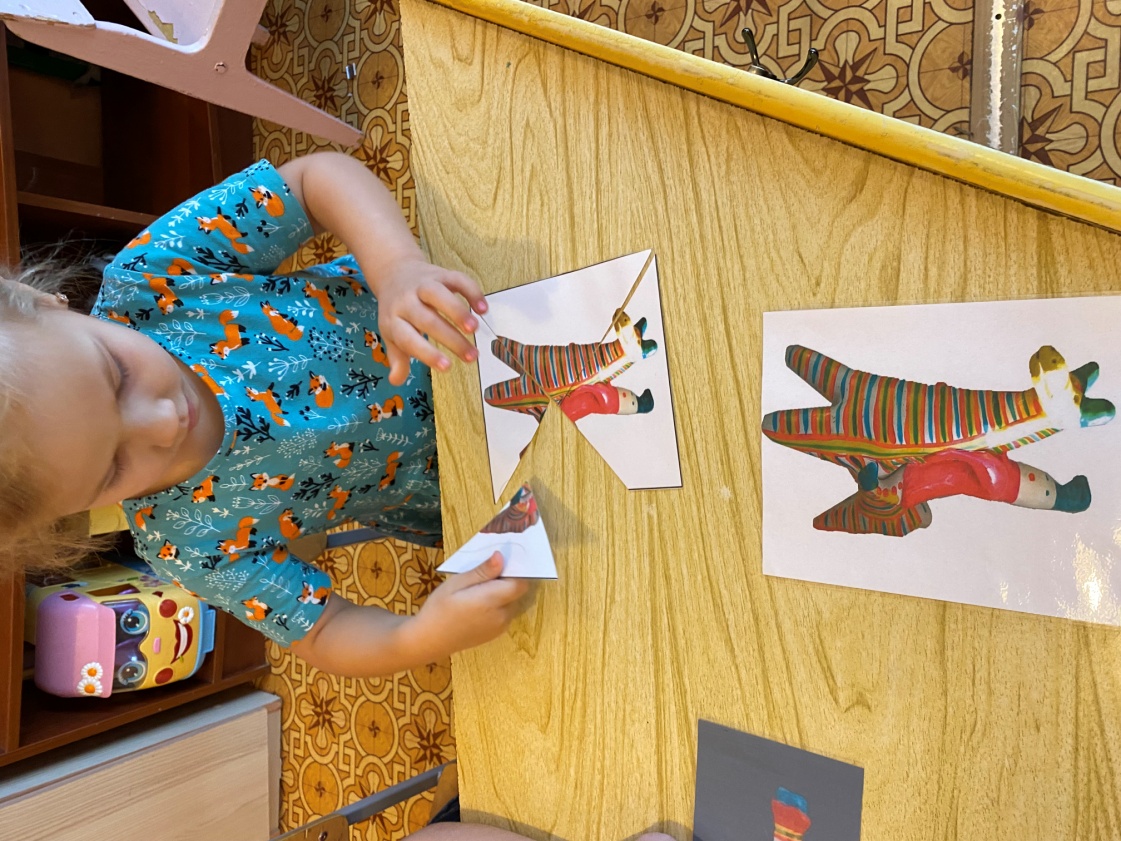 Найди заплату матрешке. Подбери платье Маше.
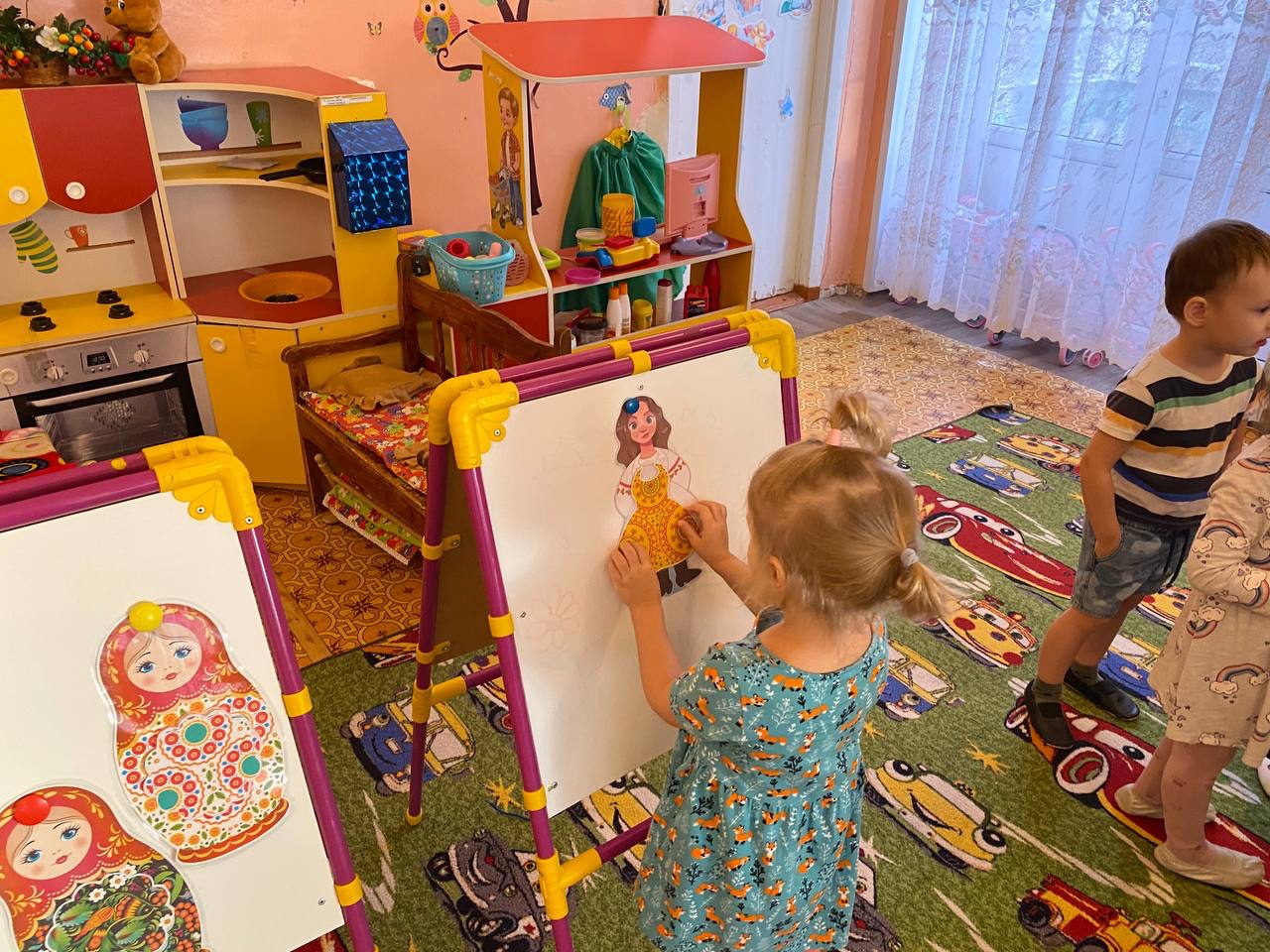 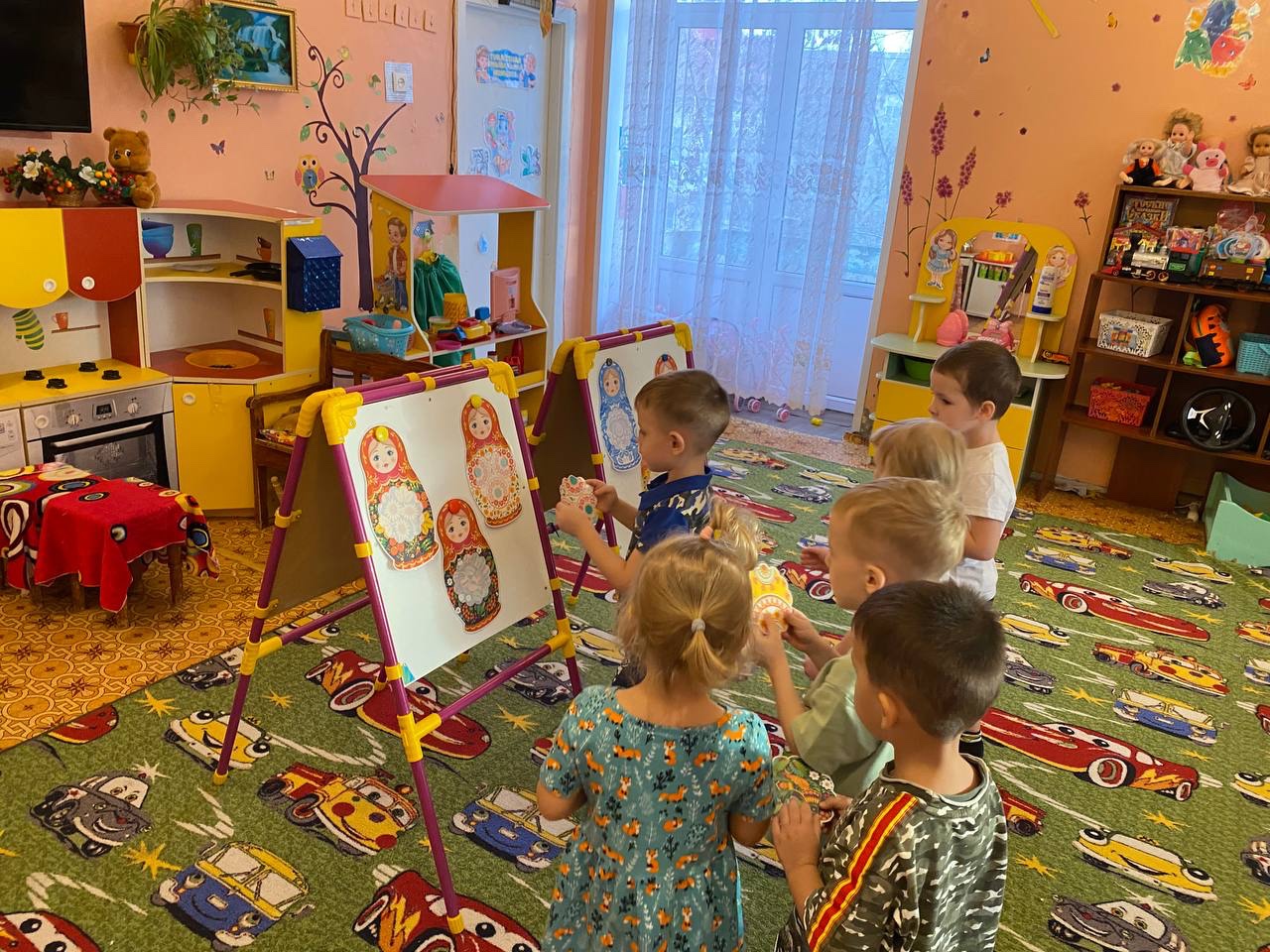 Рисование «Роспись филимоновской игрушки»
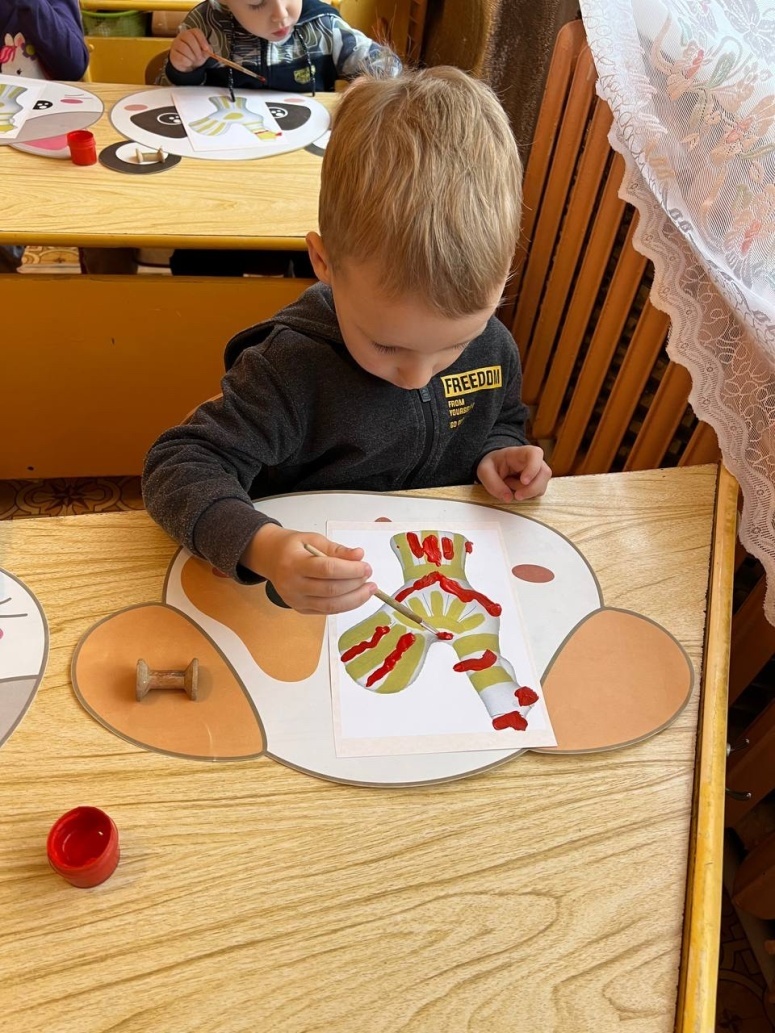 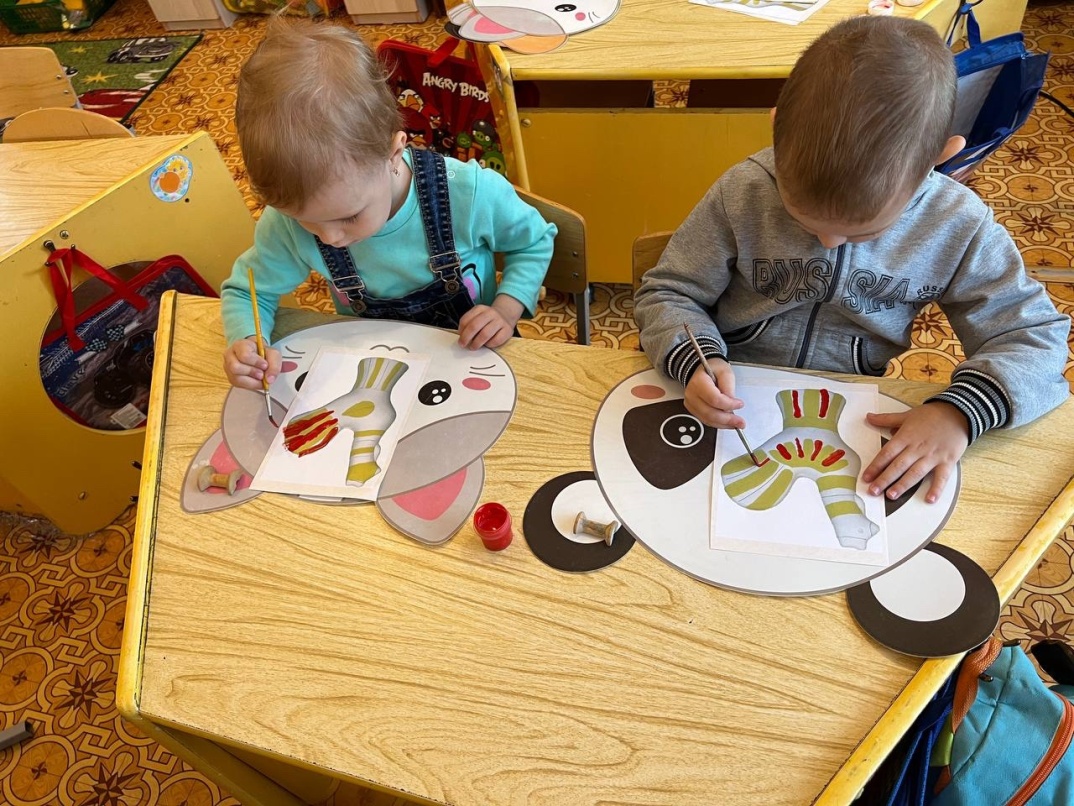 5. Рисование «Роспись филимоновской игрушки»
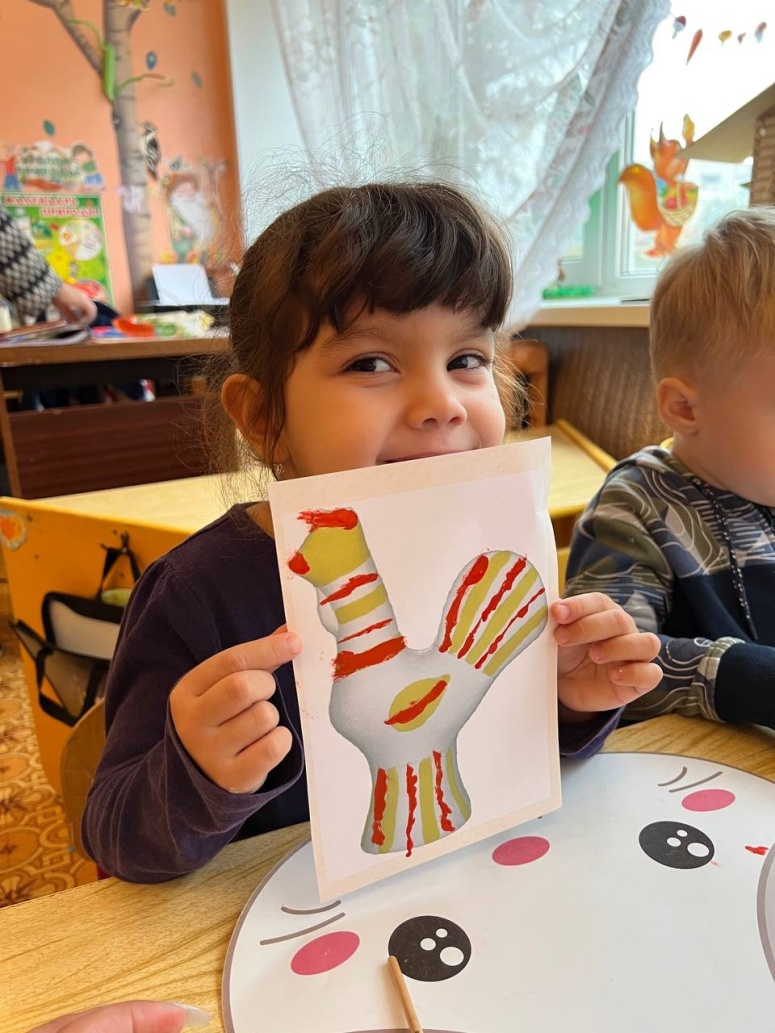 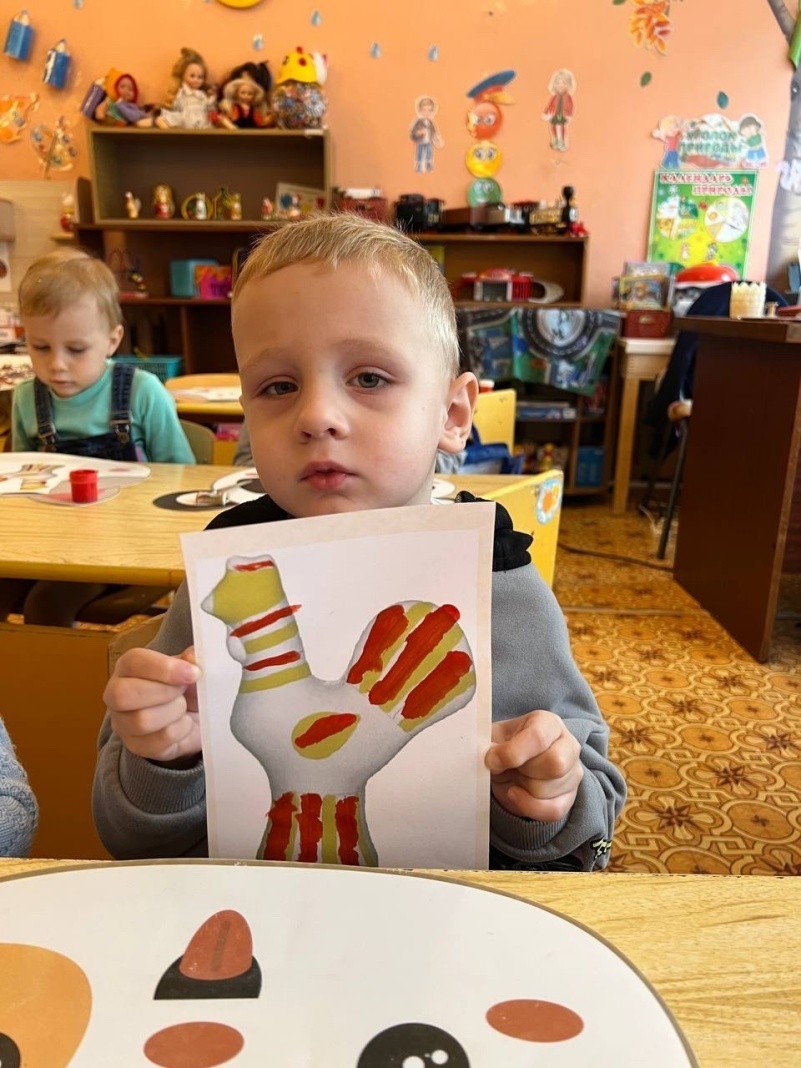 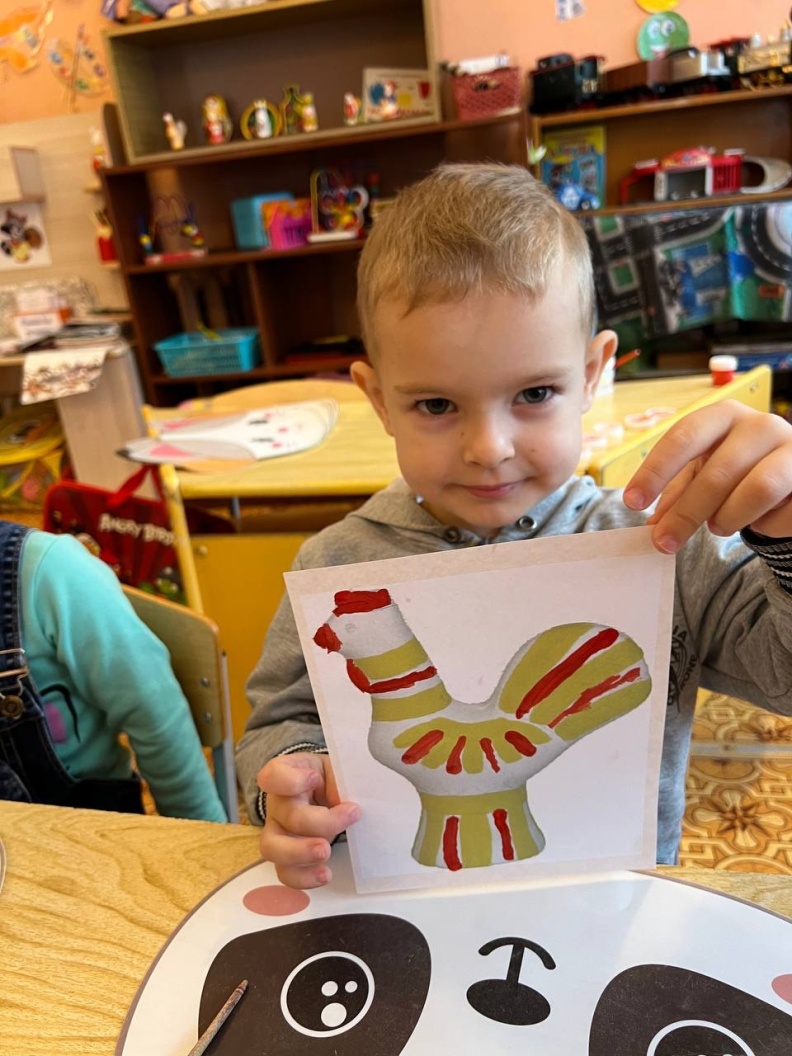 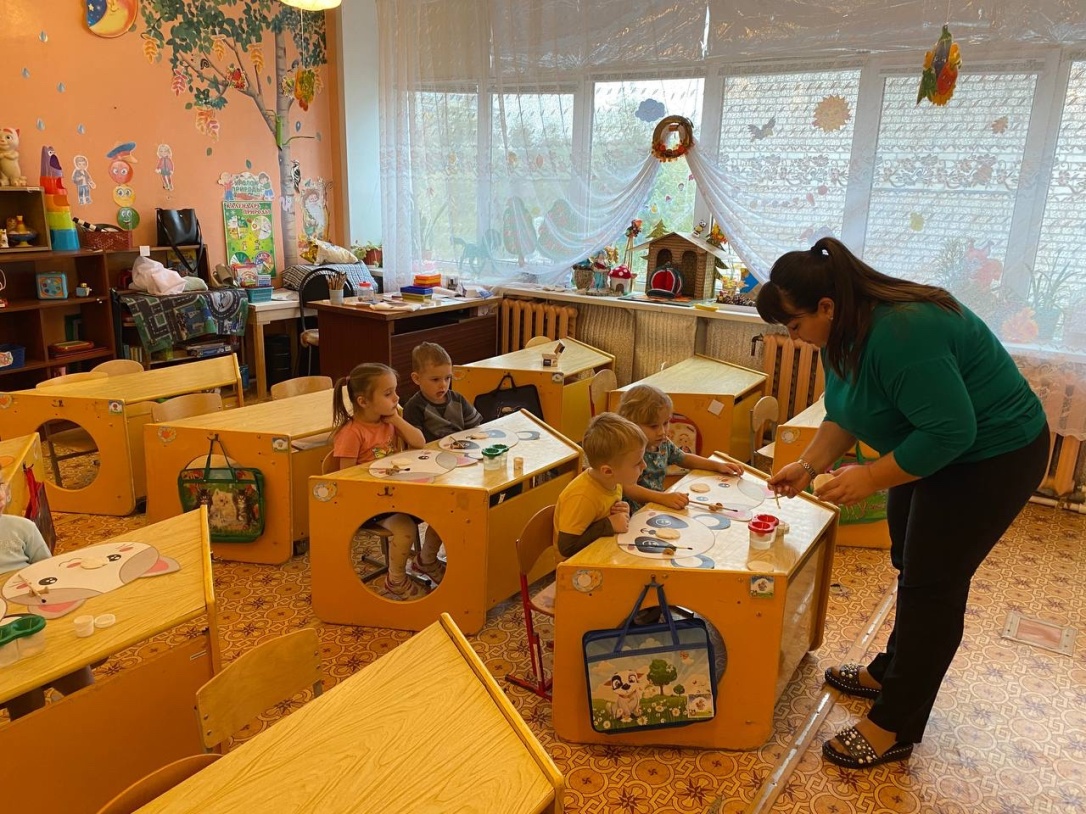 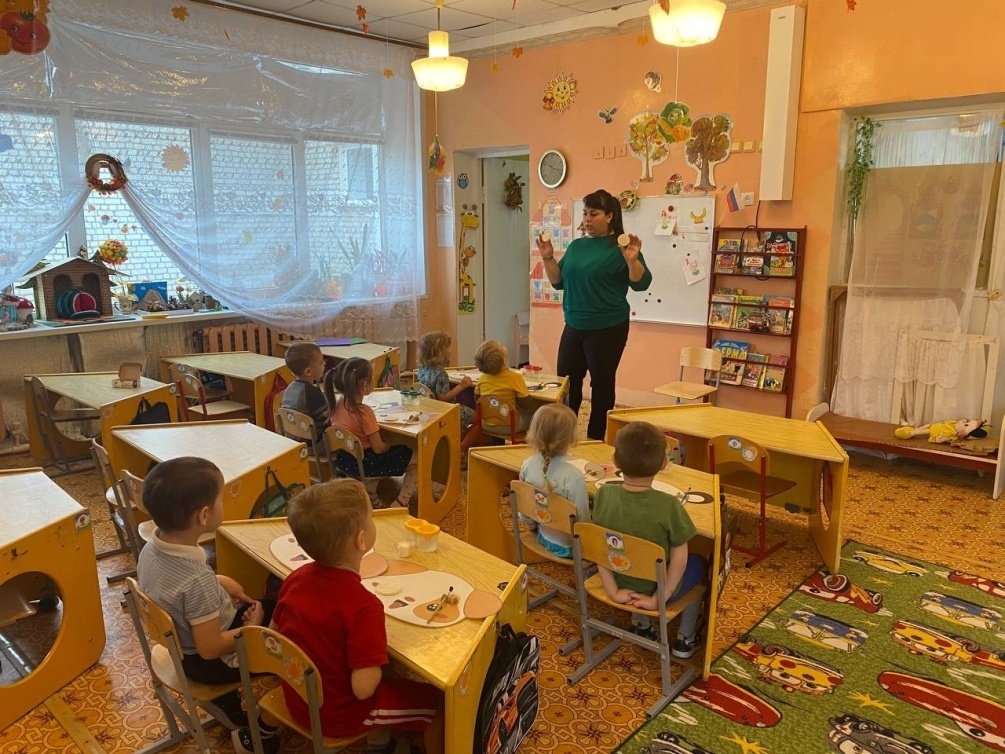 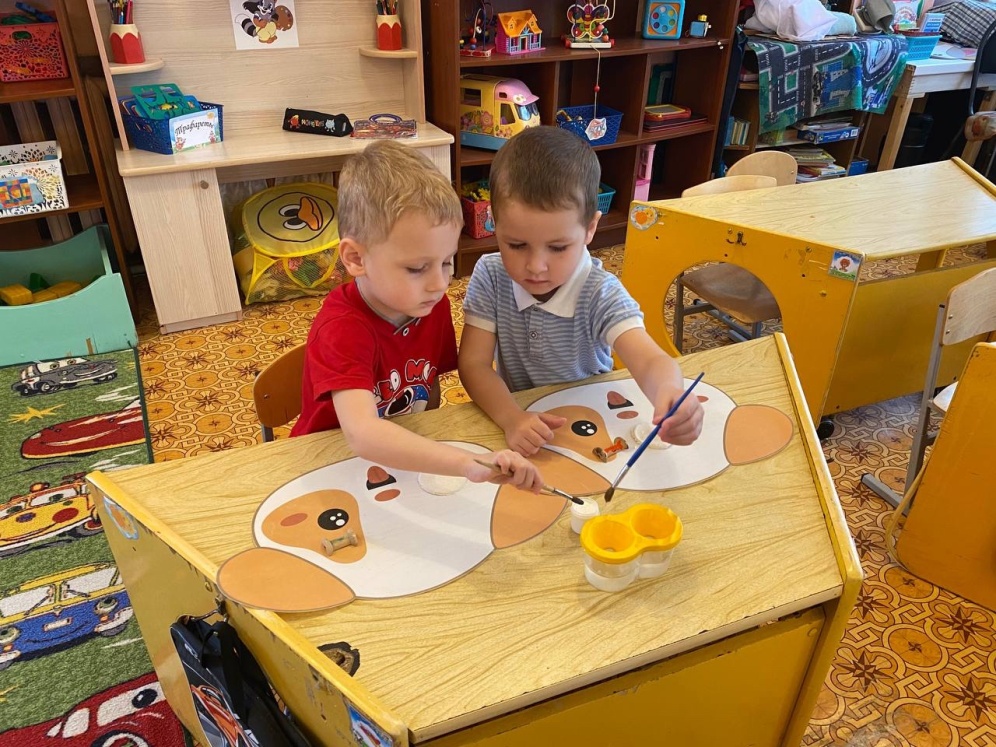 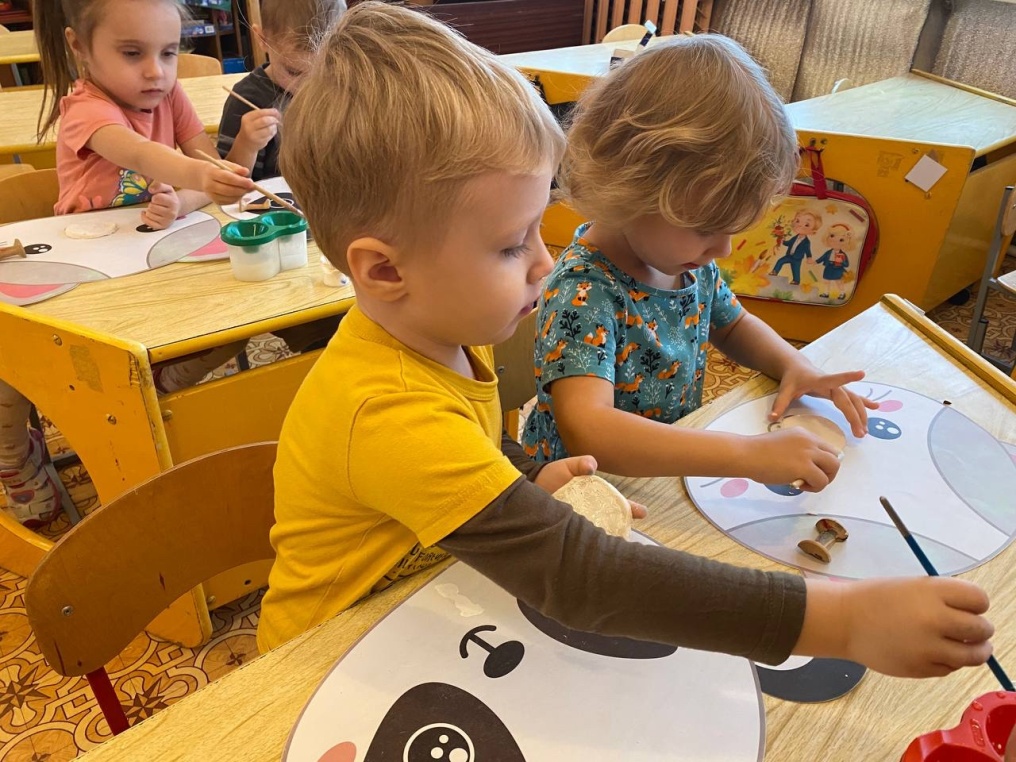 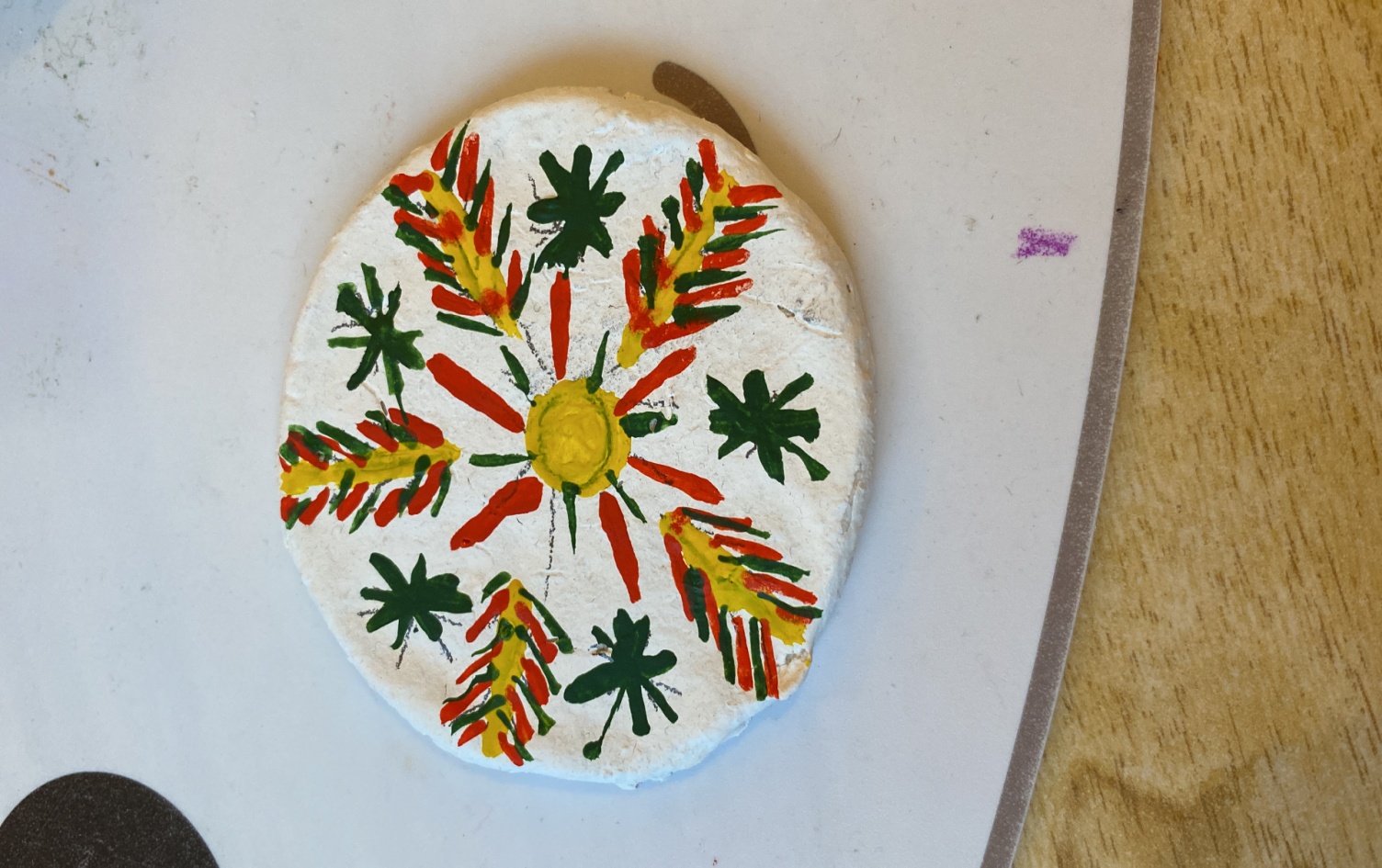 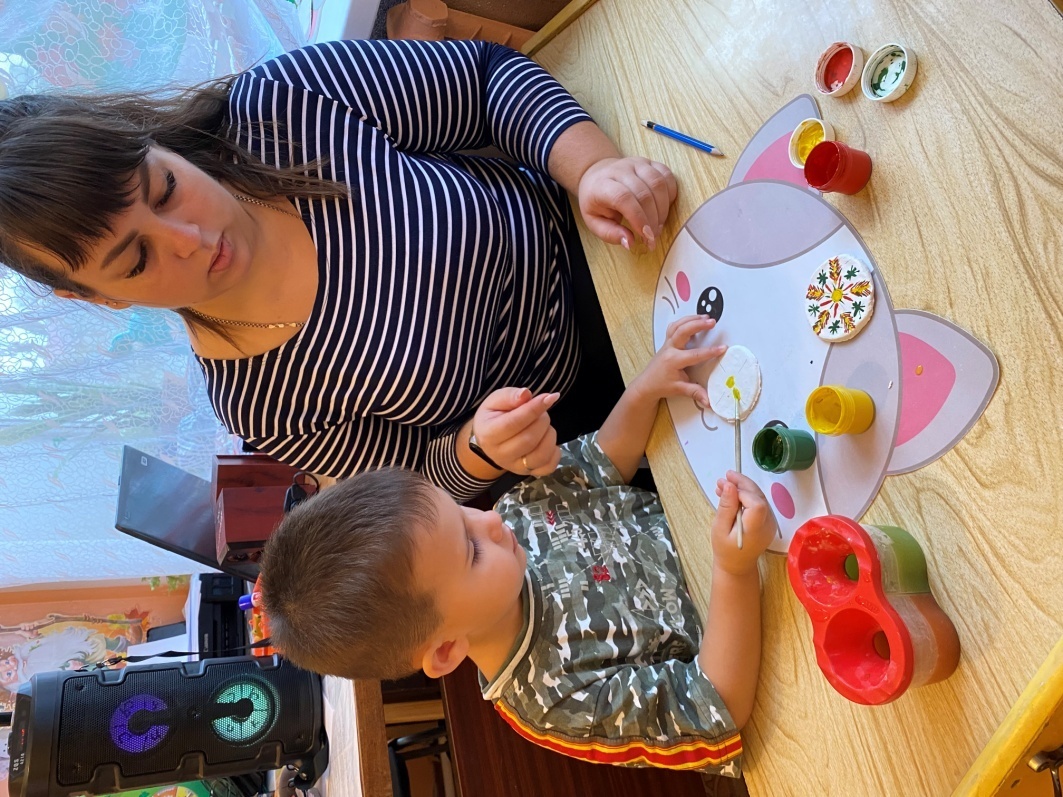 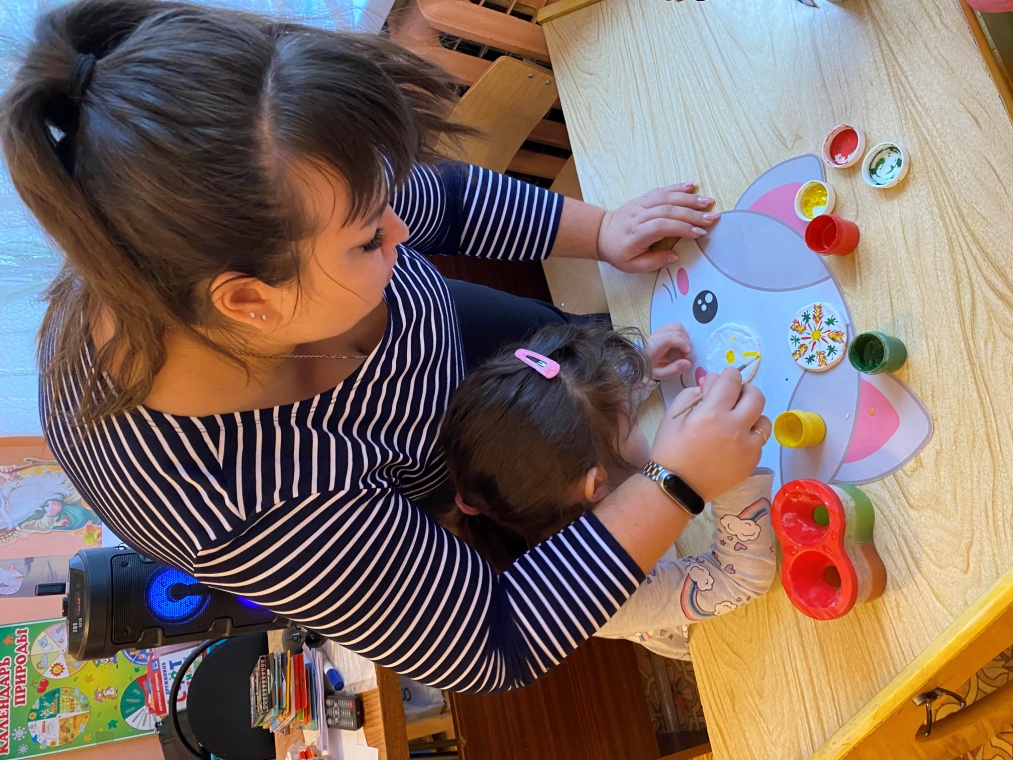 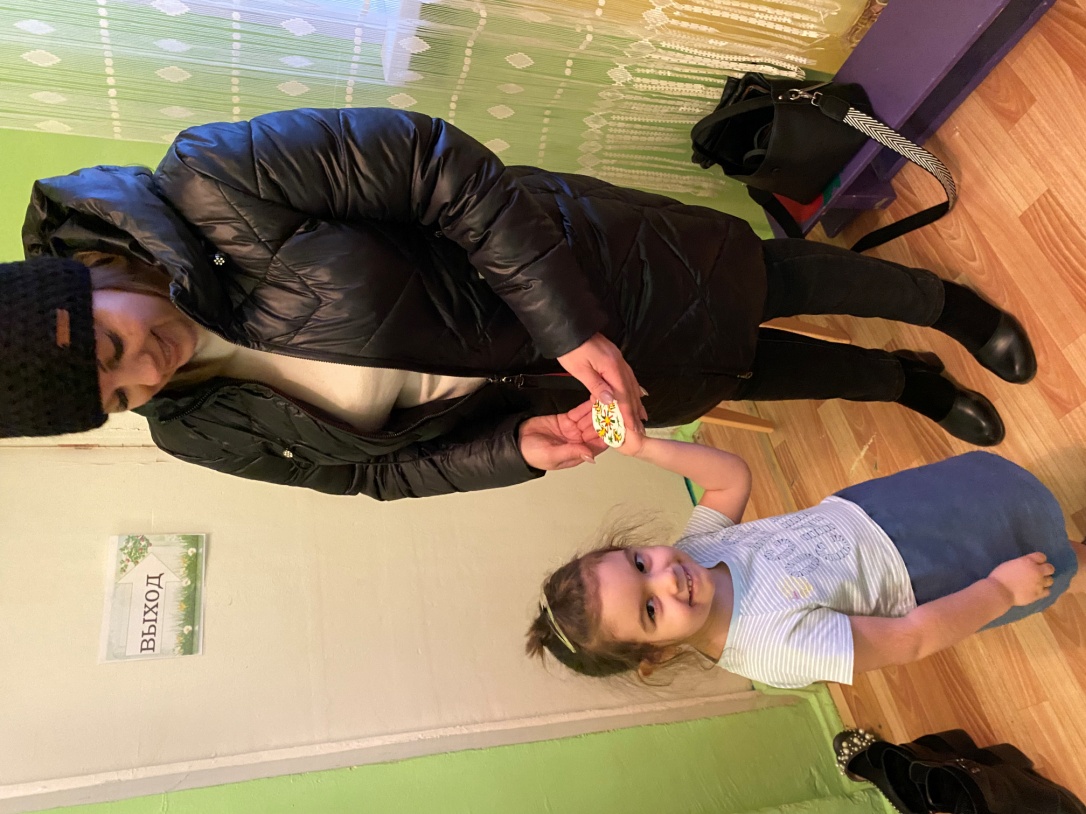 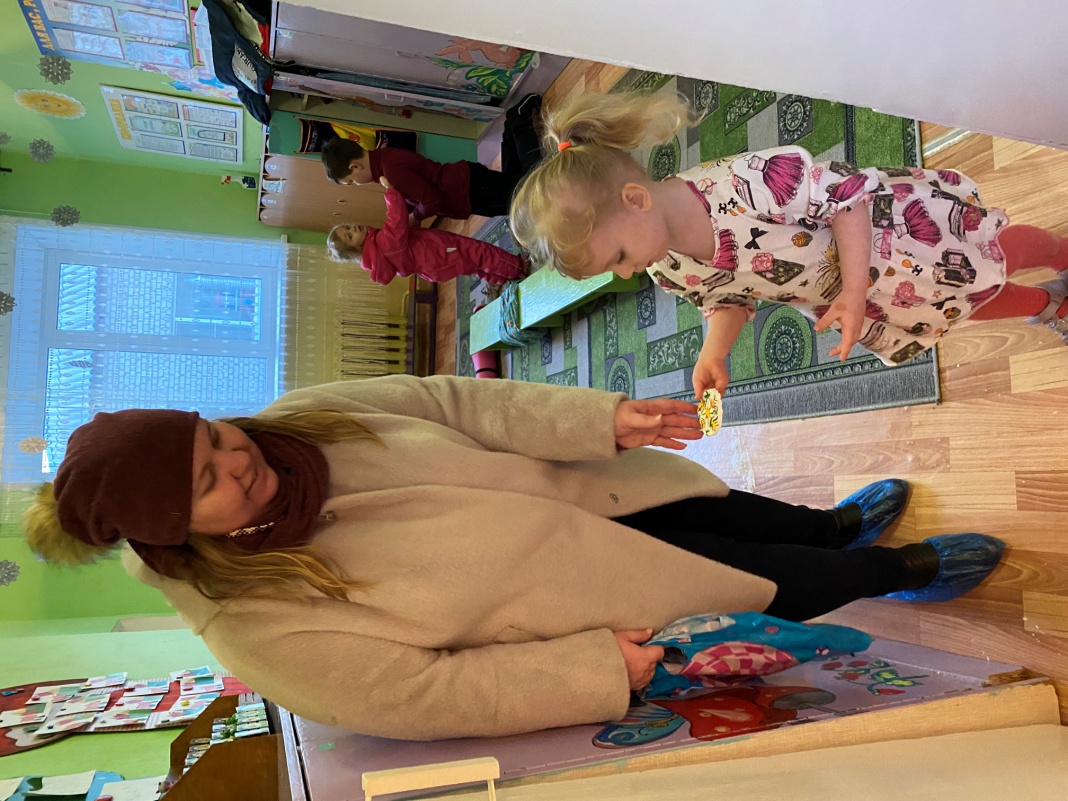 Участие родителей
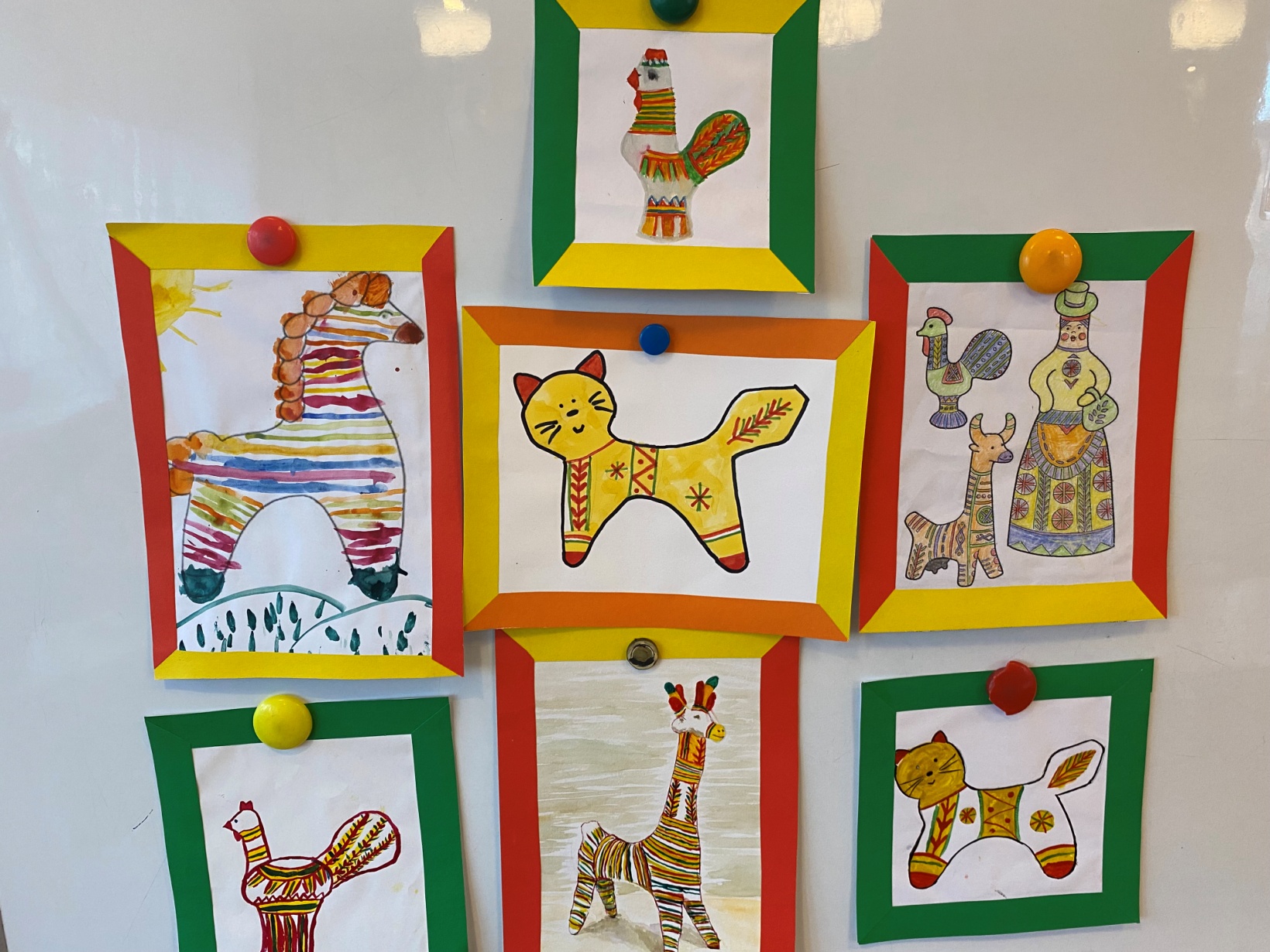 Участие родителей
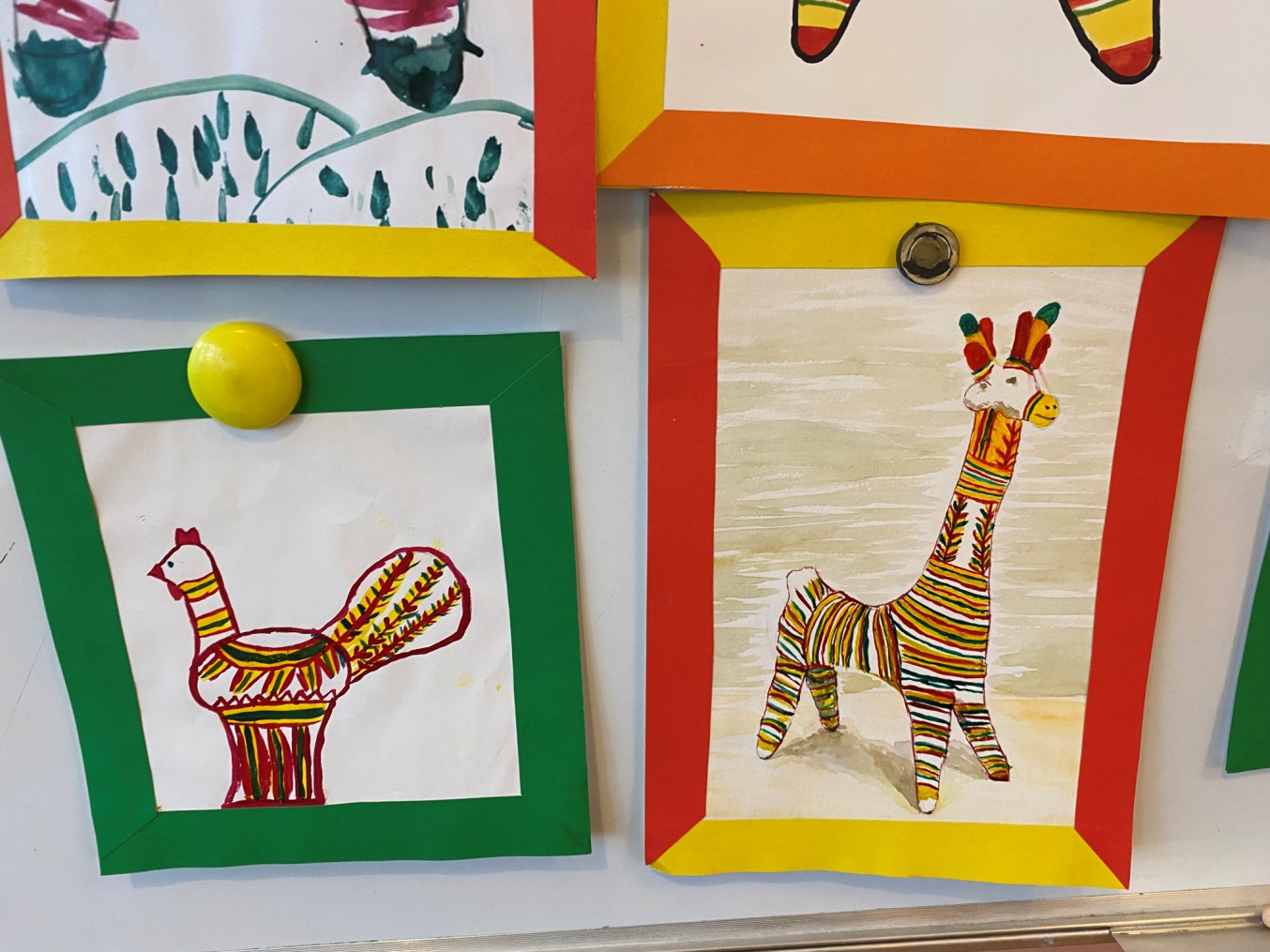 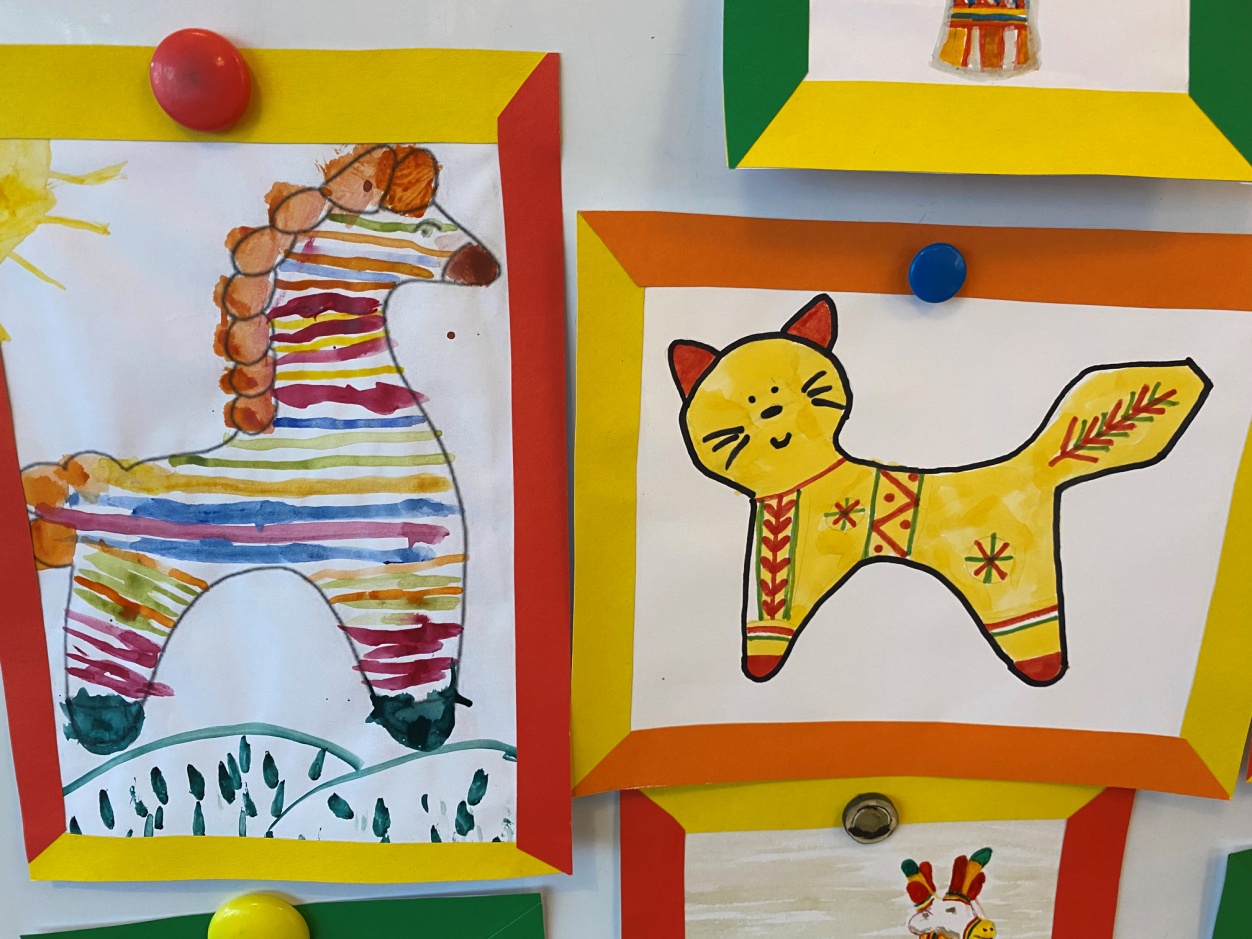 результаты:
1. У воспитанников сформировались первоначальные представления об истории  филимоновской росписи.
2.  Появилась потребность у детей получать новые знания об истории русских традиций. 
3. Раскрылись творческие способности детей и их родителей в процессе реализации проекта.
Спасибо за внимание!
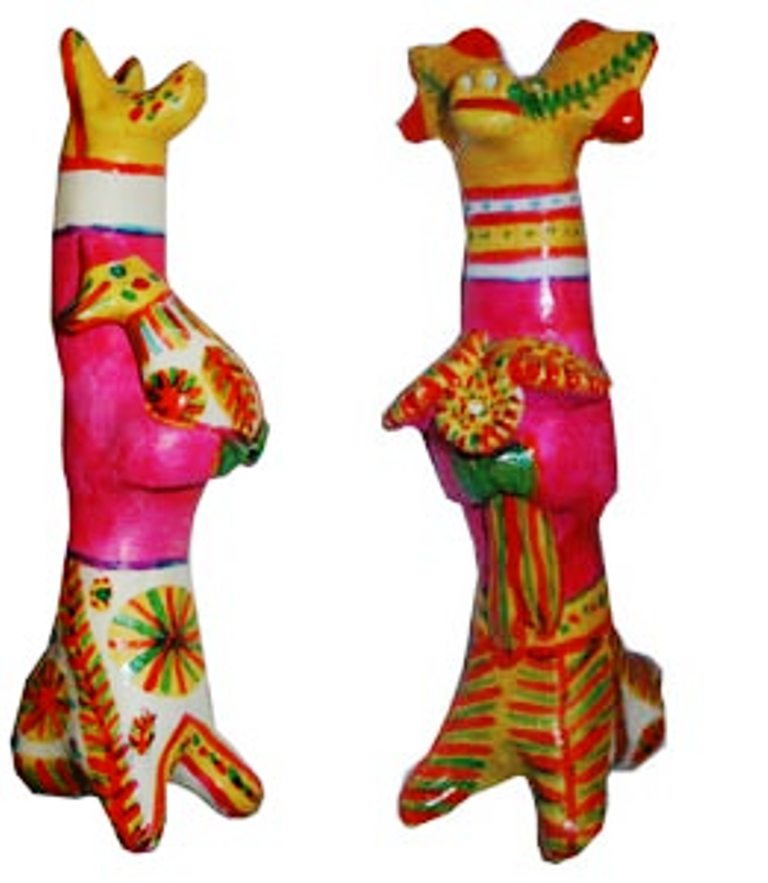